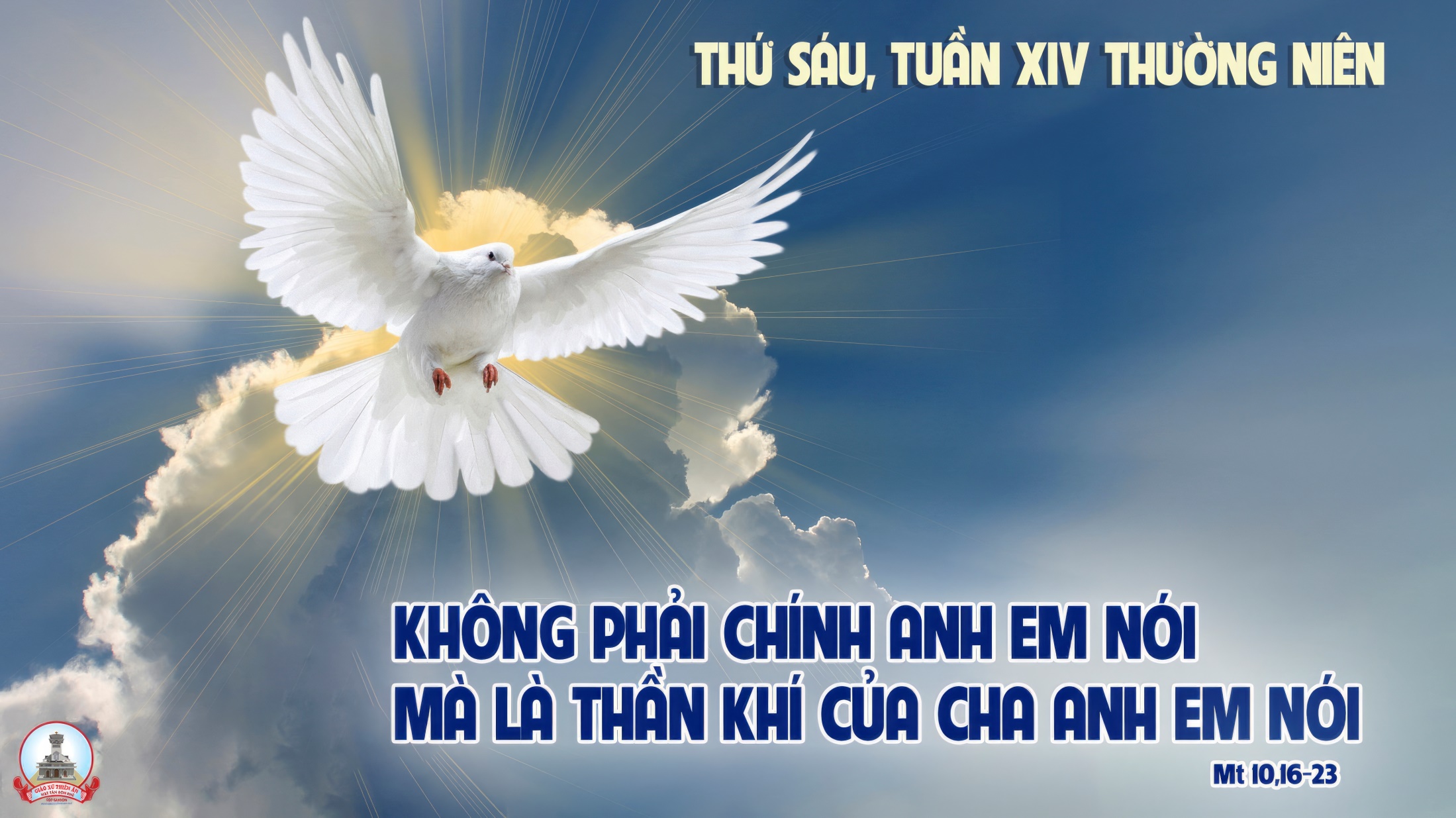 Ca Nhập LễNHỮNG KẺ TÌM CHÚANgọc Báu
Đk: Đi đi mau ta về nhà Chúa, Chúa Cha toàn năng. Đi đi mau ta về nhà Chúa thánh cung thiên đường. Muôn chư dân đi tìm nhan Chúa vui trong bình an. Dâng Gia Vê tâm tình dân Chúa sống nơi gian trần.
Tk1: Lạy Chúa, hãy dạy con biết mến yêu. Vui sống trong tình Chúa khoan nhân dịu hiền. Ai khát khao bơ vơ khốn khó đã nhiều. Con khấn nguyện thi hành Lời Chúa sớm chiều.
>>
Đk: Đi đi mau ta về nhà Chúa, Chúa Cha toàn năng. Đi đi mau ta về nhà Chúa thánh cung thiên đường. Muôn chư dân đi tìm nhan Chúa vui trong bình an. Dâng Gia Vê tâm tình dân Chúa sống nơi gian trần.
Tk2: Lạy Chúa, suốt đời con yêu Chúa luôn. Nơi thế gian nương bóng Chúa soi dẫn đường, trong tim con hân hoan được Chúa mến thương, dâng tấm lòng ca ngợi tình thương Chúa Trời.
>>
Đk: Đi đi mau ta về nhà Chúa, Chúa Cha toàn năng. Đi đi mau ta về nhà Chúa thánh cung thiên đường. Muôn chư dân đi tìm nhan Chúa vui trong bình an. Dâng Gia Vê tâm tình dân Chúa sống nơi gian trần.
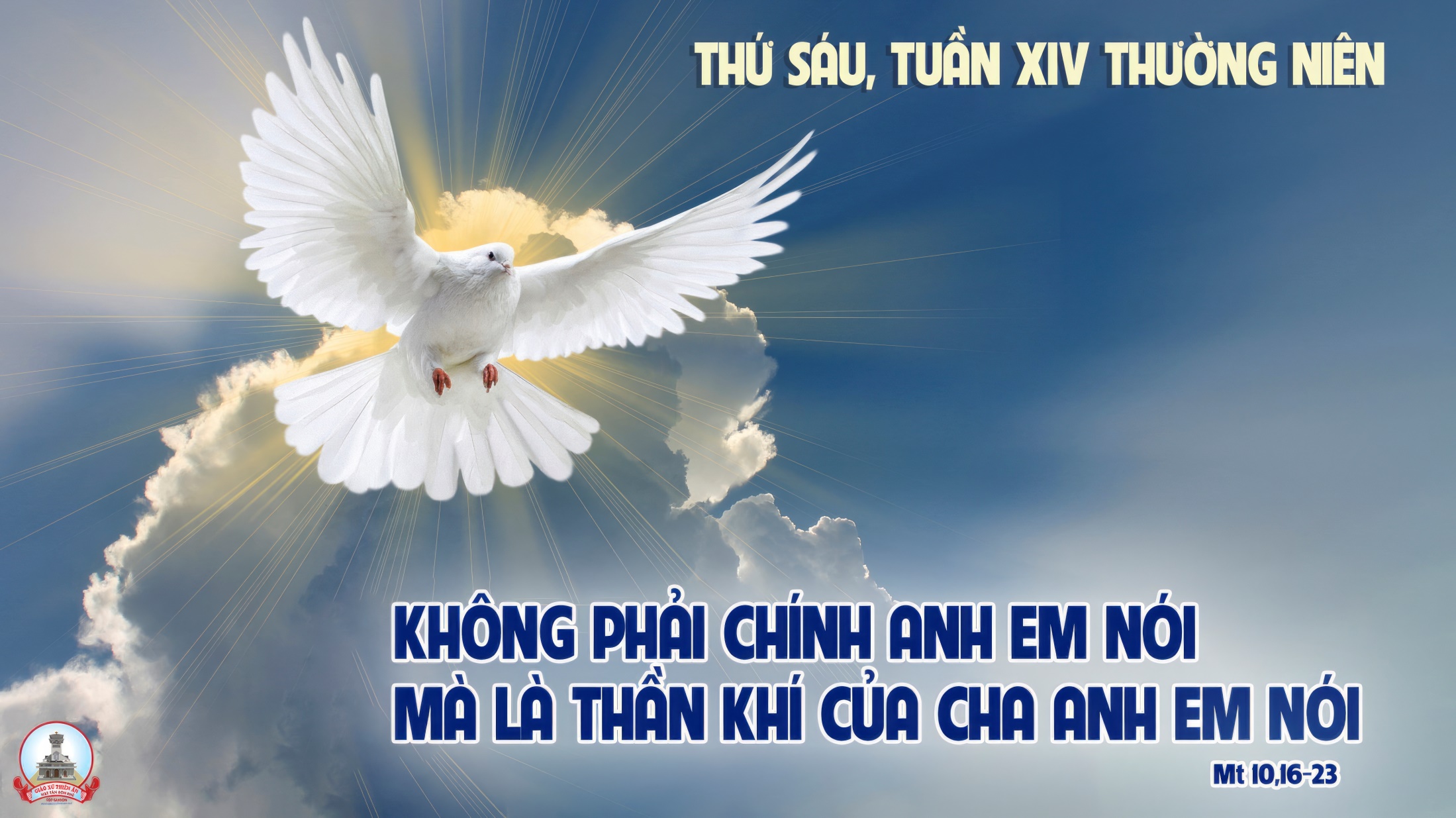 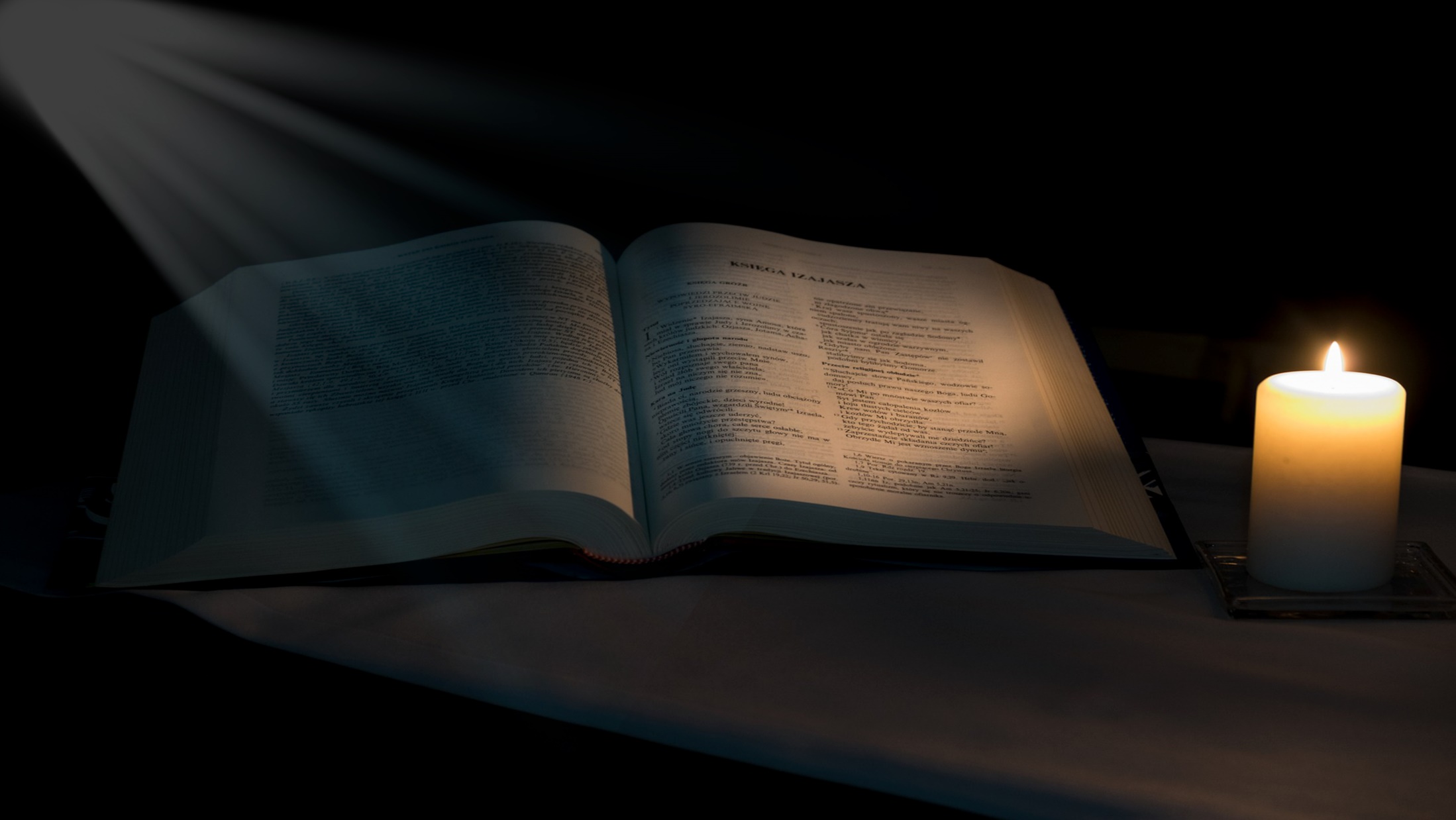 Chúng con sẽ chẳng gọi là thần những sản phẩm tay chúng con làm ra.
Bài trích sách ngôn sứ Hô-sê.
Đáp ca:
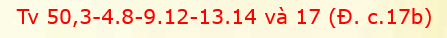 Xin cho con cất tiếng ngợi khen Ngài.
Alleluia-Alleluia:
Khi nào Thần Khí sự thật đến, Người sẽ dẫn anh em tới sự thật toàn vẹn, và sẽ làm cho anh em nhớ lại mọi điều Thầy đã nói với anh em.
Alleluia:
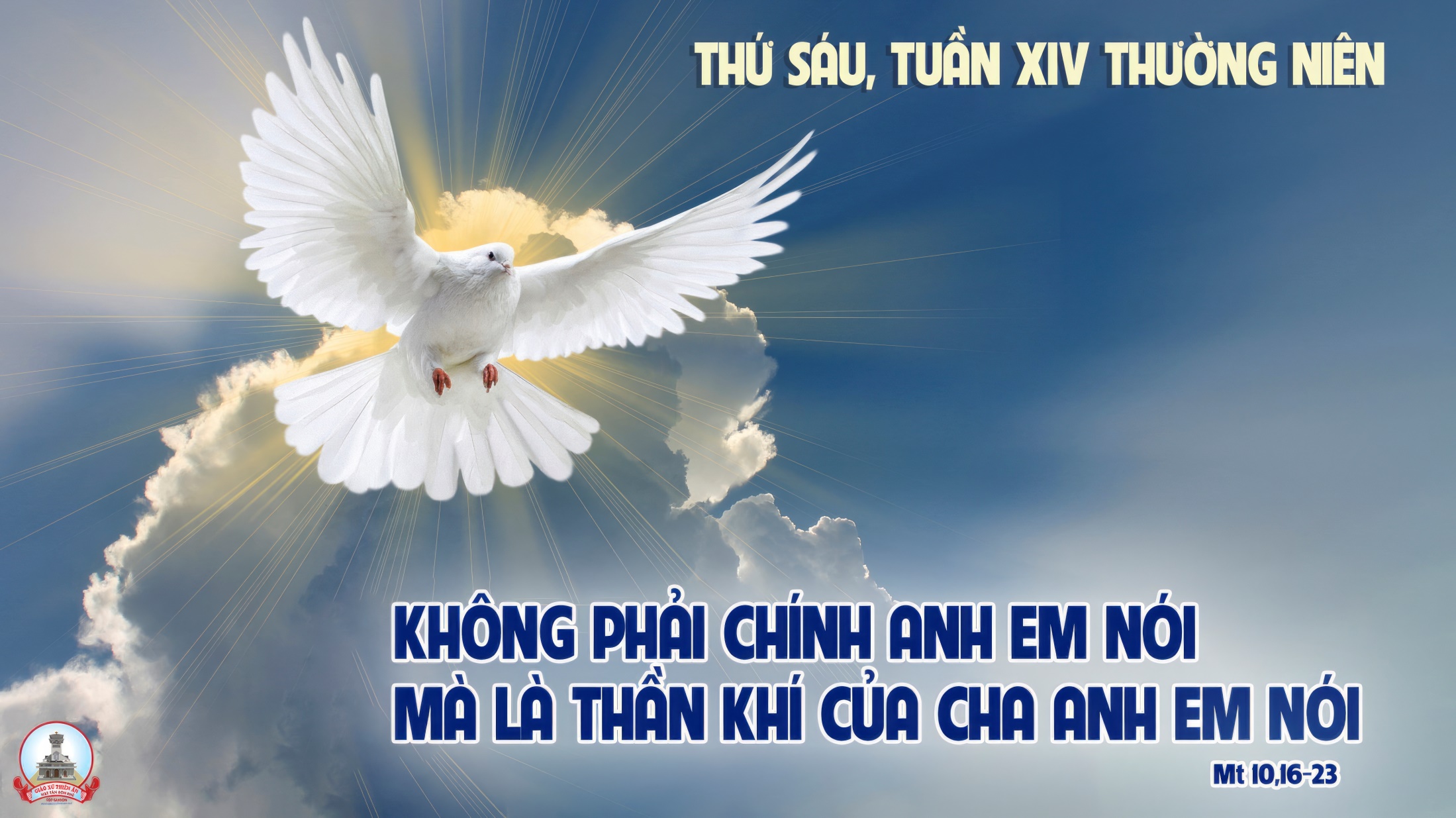 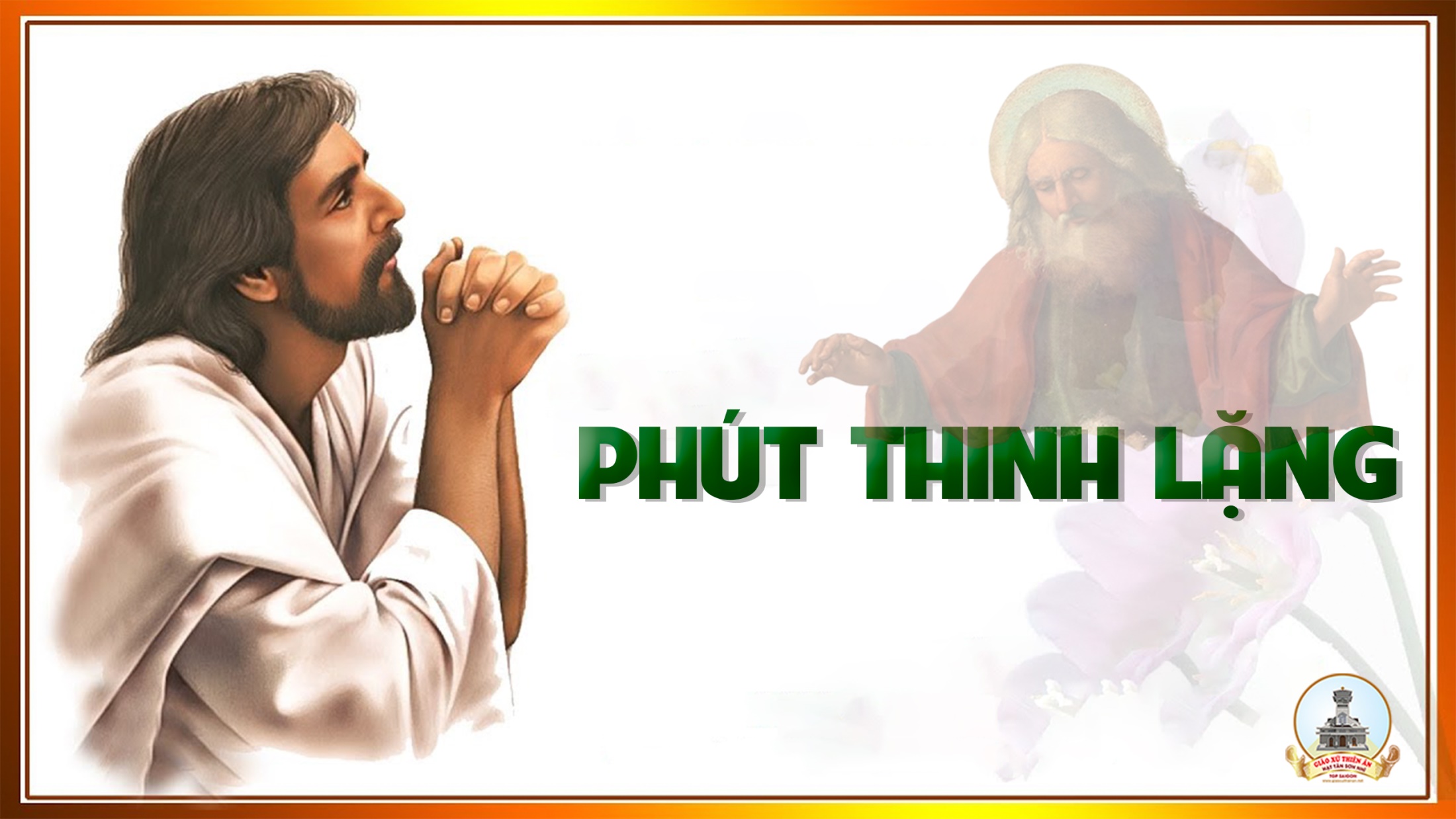 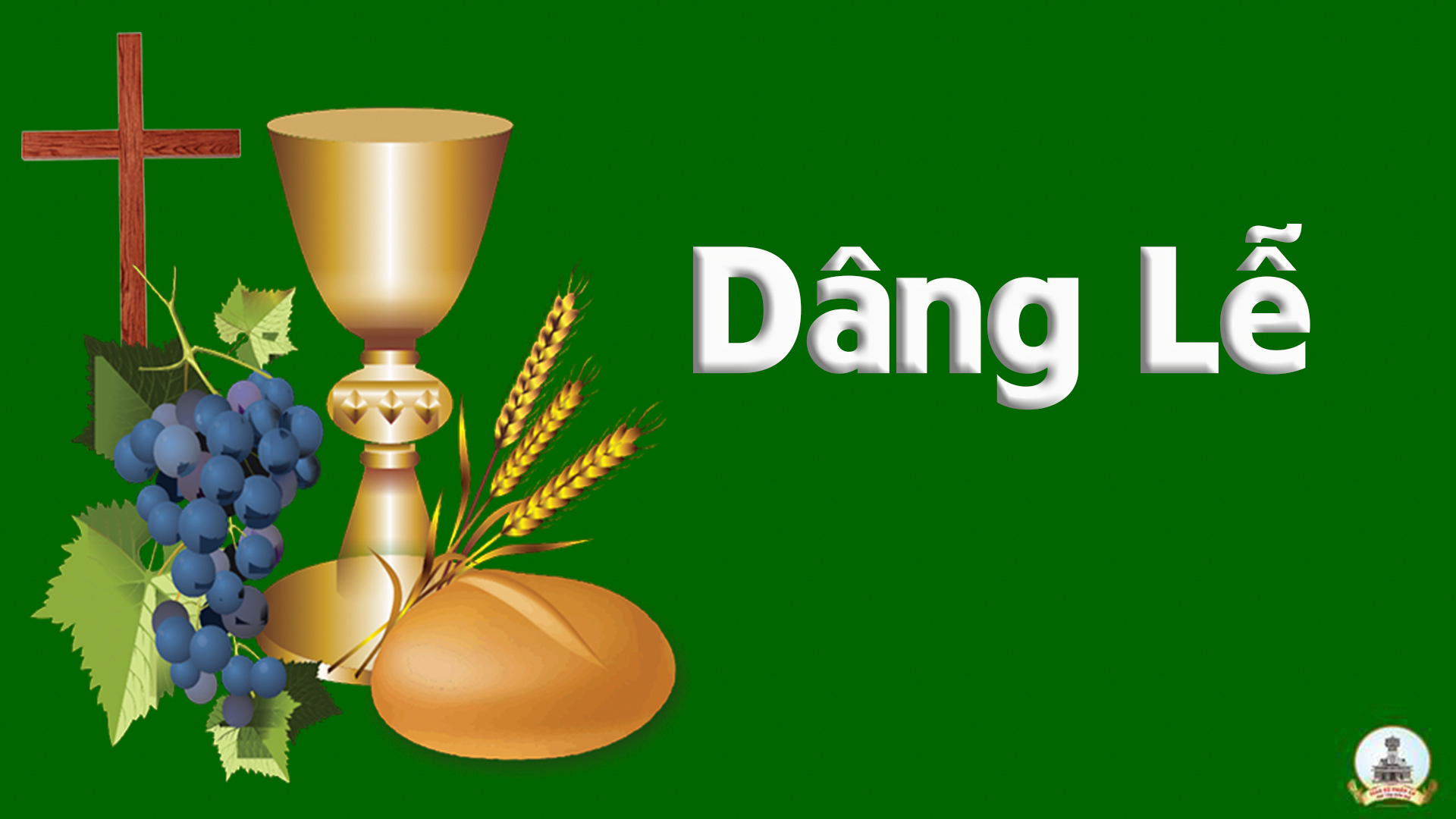 LẤY GÌ DÂNG CHÚA?
Đinh Công Huỳnh
Tk1: Bàn tay con nhỏ bé biết lấy chi tiến dâng lên Ngài? Đọng trên tay giọt sương là công sức tháng năm miệt mài. Nguyện dâng lên Ngài đây những trái tim chứa chan tình yêu. Tình yêu đan kết lại tiến dâng về ngai Chúa chí tôn.
Đk: Xin nguyện dâng Chúa này đây bánh rượu thơm nồng. Xin nguyện dâng niềm vui, nỗi buồn, khát mong. Xin Ngài hiệp nhất đoàn con cái nên một với Ngài. Qua Mình và Máu chính lương thần dưỡng nuôi đoàn con.
Tk2: Này bánh miến rượu nho kính tiến lên Chúa Vua uy quyền. Ngài ơi xin nhận cho và thánh hóa lễ vật đơn hèn. Hiệp dâng chung rượu bánh để trở nên lễ dâng hiệp thông. Vì Chiên Con hiến mình đã trở thành hy lễ cứu độ.
Đk: Xin nguyện dâng Chúa này đây bánh rượu thơm nồng. Xin nguyện dâng niềm vui, nỗi buồn, khát mong. Xin Ngài hiệp nhất đoàn con cái nên một với Ngài. Qua Mình và Máu chính lương thần dưỡng nuôi đoàn con.
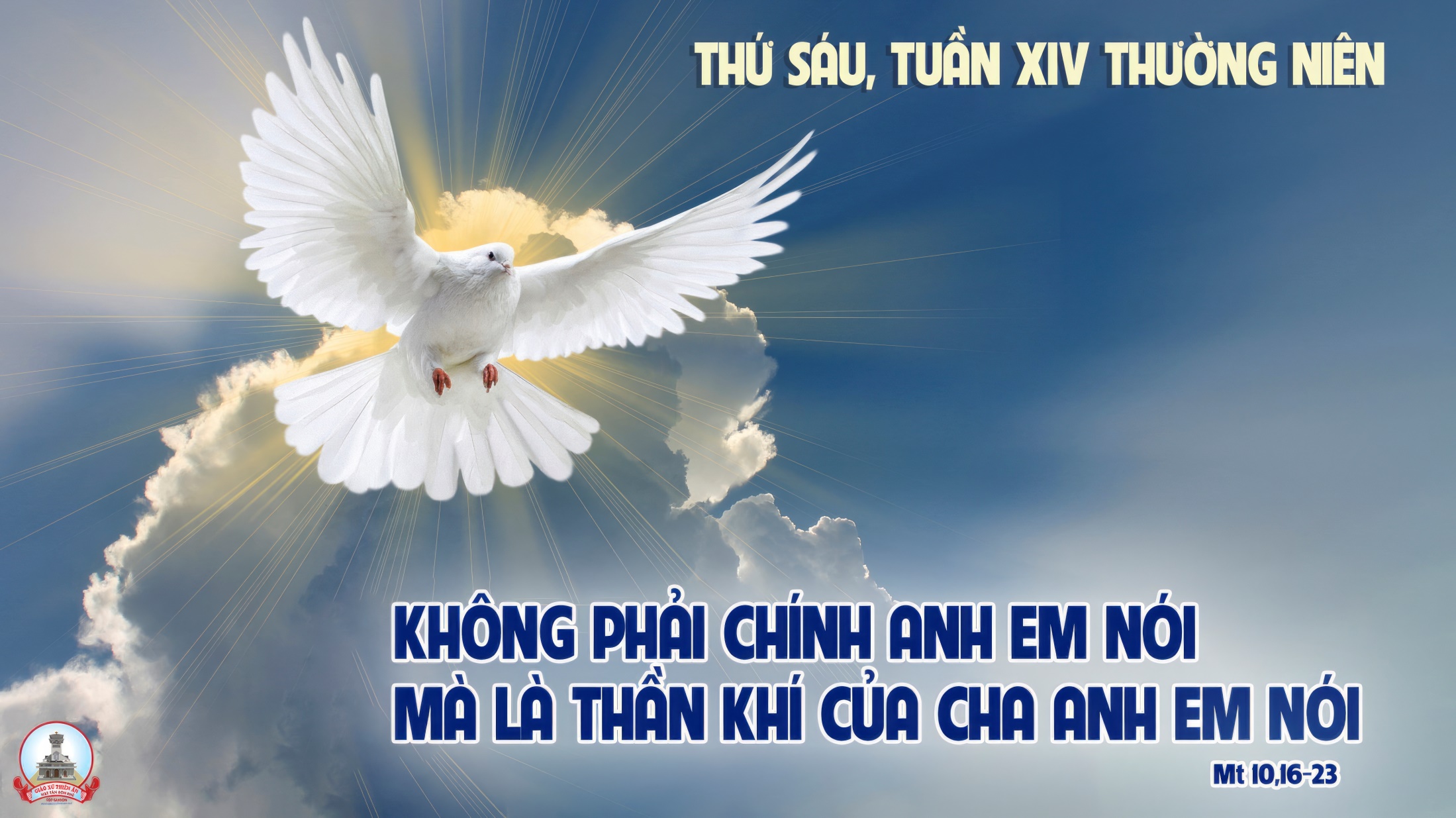 Ca Nguyện Hiệp LễTRÁI TIM KHÁT MONGM.Tigon
Tk1: Chúa hỡi! Ngài biết trái tim con mỏng giòn vụn vỡ, vì bao năm lạc xa bến bờ. Giữa đời chơi vơi con mong lắm phút giây bình yên bên Ngài, để được chạm đến TRÁI TIM tình yêu, trút bao ưu phiền, thỏa niềm mơ tháng năm mong chờ.
Đk: Tình yêu Thiên Chúa như mưa gội mát trái tim con này bao năm cằn khô. Ngài ơi xin hãy cho con hòa chung nhịp tim của Ngài…
… Nguyện xin Chúa hãy bên con Chúa nhé! Trái tim này nguyện yêu Chúa thôi, dù có những phút lỗi nhịp, Ngài vẫn thứ tha.
Tk2: Chúa hỡi! Dù biết trái tim con bao lần gục ngã, vì say mê phù hoa chóng tàn. Ngài vẫn trao ban một tình yêu sắt son thủy chung vẹn tròn, để con nhận ra Chúa vẫn ở đó đón con trở về, quên đi hết tháng năm ê chề.
Đk: Tình yêu Thiên Chúa như mưa gội mát trái tim con này bao năm cằn khô. Ngài ơi xin hãy cho con hòa chung nhịp tim của Ngài…
… Nguyện xin Chúa hãy bên con Chúa nhé! Trái tim này nguyện yêu Chúa thôi, dù có những phút lỗi nhịp, Ngài vẫn thứ tha.
Tk3: Chúa hỡi! Trần thế mãi tranh đua, sang hèn, được thua. Tìm về đâu! Niềm tin úa màu. Trở về bên Chúa bao toan tính lắng lo dâng hết cho Ngài, nguyện Ngài nâng đỡ trái tim nhỏ bé khát khao yêu Ngài, đời hạnh phúc bước đi bên Ngài.
Đk: Tình yêu Thiên Chúa như mưa gội mát trái tim con này bao năm cằn khô. Ngài ơi xin hãy cho con hòa chung nhịp tim của Ngài…
… Nguyện xin Chúa hãy bên con Chúa nhé! Trái tim này nguyện yêu Chúa thôi, dù có những phút lỗi nhịp, Ngài vẫn thứ tha.
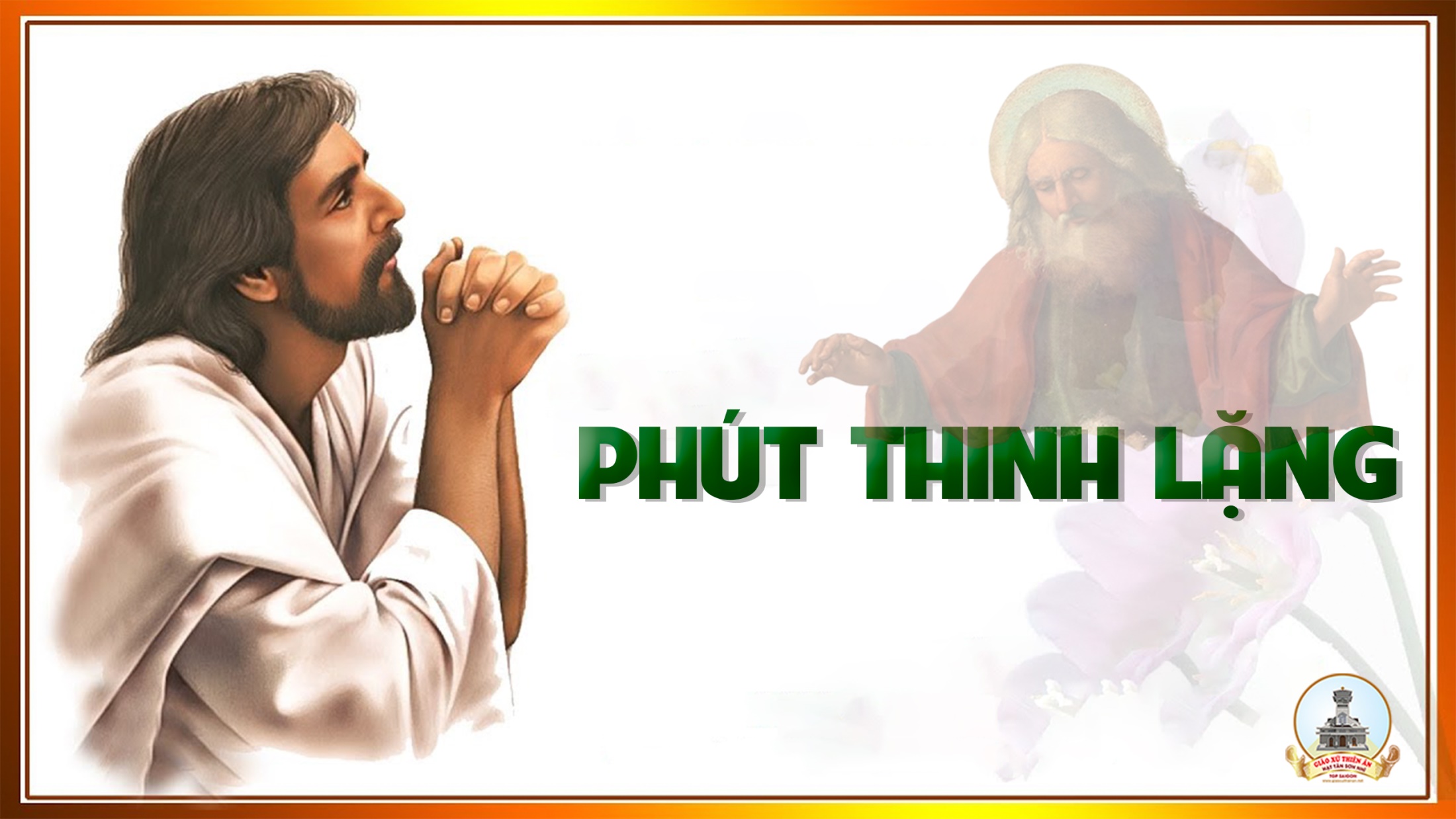 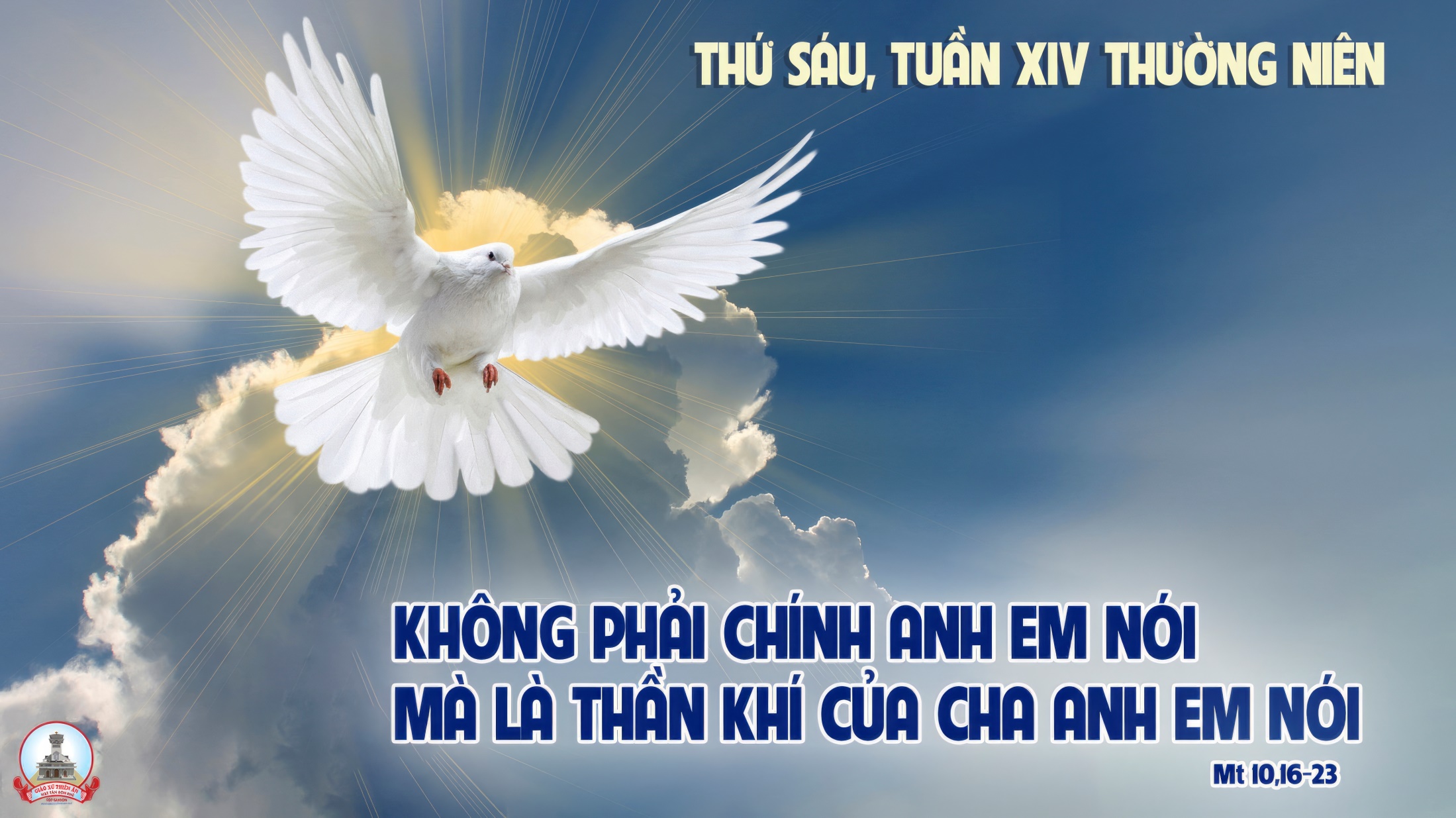 Ca Kết LễNHÂN CHỨNG PHÚC ÂMLm. Thành Tâm
Tk1: Ta về thôi vì thánh lễ đã hế́t nhưng đời ta là thánh lễ nối dài. Đem tình thương Thiên Chúa đến mọi nơi, ta sống sao để thành chứng nhân.
Đk: Này Ngài sai ta đi đây đó. Số́ng chứng nhân phúc âm. Lãnh sứ mạng Chúa trao hôm nào vì là con Thiên Chúa. Này Ngài sai ta đi đây đó đi loan báo Tin Mừng. Loan tin mới tin vui của Ngài rằng Thiên Chúa yêu thương loài người.
Tk2: Ta đừng lo vì Thiên Chúa Ngài biết con người ta nhiều yếu đuối lỗi lầm. Nên Ngài thương ban ơn thánh triền miên ta số́ng sao để thành chứng nhân.
Đk: Này Ngài sai ta đi đây đó. Số́ng chứng nhân phúc âm. Lãnh sứ mạng Chúa trao hôm nào vì là con Thiên Chúa. Này Ngài sai ta đi đây đó đi loan báo Tin Mừng. Loan tin mới tin vui của Ngài rằng Thiên Chúa yêu thương loài người.
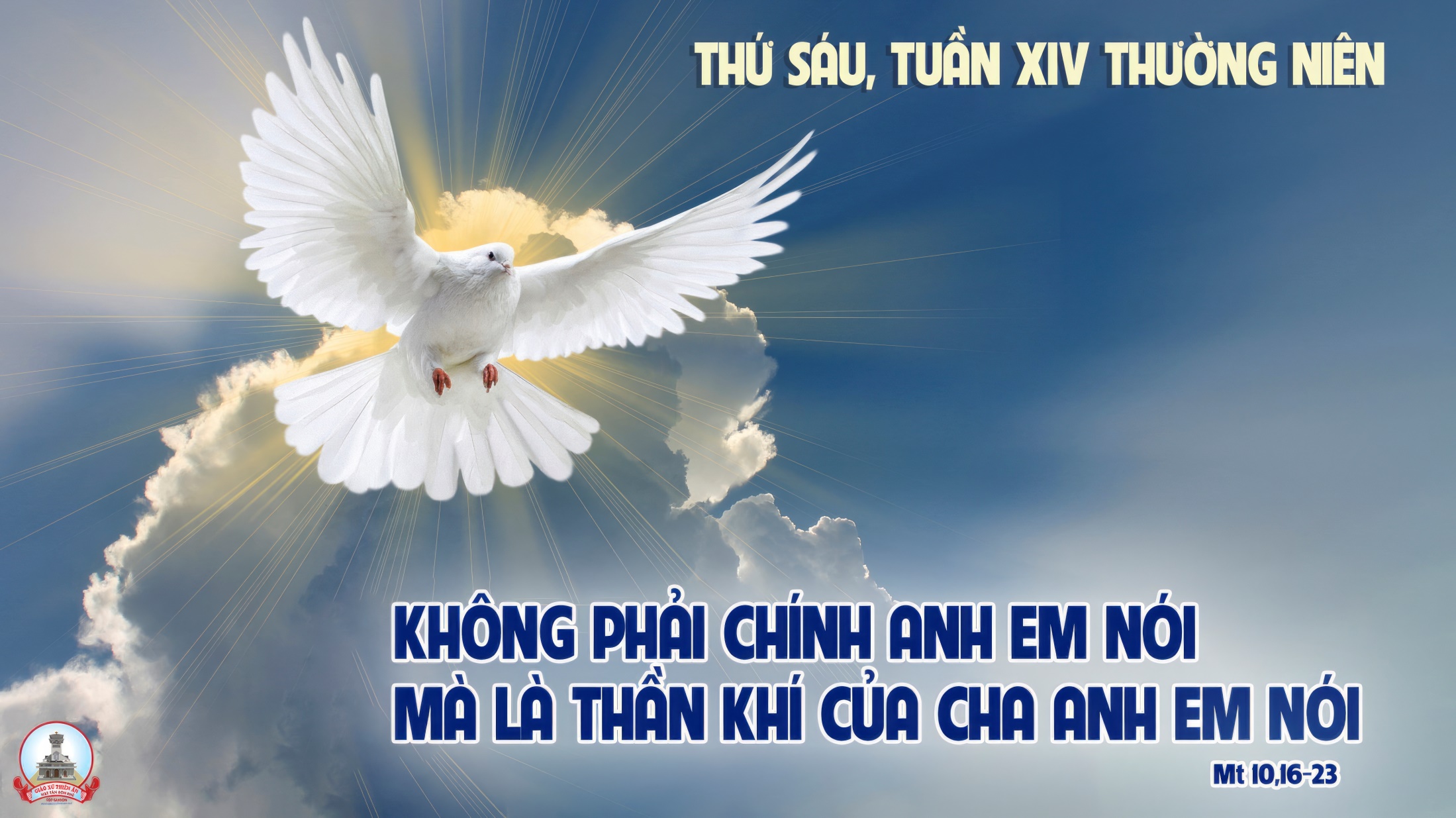